Pasteurellae
Dr.R.S.Gopika
Prof &  HoD 
Dept of Pathology
SKHMC
Pasteurellae
Yersinia        Pasteurella        Francisella


Primary pathogens of rodents
Human pathogens:
Yersinia pestis
 Yersinia enterocolitica
 Yersinia pseudotuberculosis
The History:
Three major pandemics have occurred
First pandemic   -in AD541
  Second pandemic (in 14th century) was called Black Death
Third pandemic  -in 1884 India and China
Yersinia pestis
1884 –Kitasato & Yersin
Cocobacilli ,rounded ends
1-3  X .5- .8 micro m 
Capsulated, nonmotile
Safty pin appearance – methylene blue 
     bipolar staining
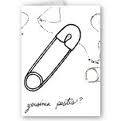 Resistance :
Easly destroyed by exposure to heat,
 sunlight , 
drying
chemical disinfectant
0.5% phenol in 15 minutes
 Remains viable for long periods in cold,moist environment
Culture
Grow at temp ranging from 4 to 43° C 
            grows best at 27°C but the capsule develops best at 37°C.
          pH range of 4–10
      Aerobic and facultative anaerobic
Culture:
NA - 30⁰ C , 24 hrs – pin point , greyish, semitransparent
    48- 72 hrs – large colonies with irregular perimetre
  NB – drops of oil layered on surface
Blood agar
Non hemolytic opaque with a gray to yellow color in the center; 
they remain transparent and gray to white in color on the periphery ( ‘ Chinese hat ’ shape ) Haemin absoption
Mac Conkey agar
– Colourless - NLF colonies
 The colony disappear after 2-3 days – autolysis
Ghee broth-
nutrient broth with oil or ghee floated on top
growth occurs in the top and hangs into the broth –stalactite growth
Tellurite medium
Y. pseudotuberculosis grow as small gray to black colonies
Antigens
Fraction  1  envelope protein -resist phagocytosis
V& W proteins – inhibit phagocytosis
Virulence associated factors – 
                     pestin I
                     coagulase
                     fibrinolysin
Intracellular toxin – yersinia murine toxin( promote mid 
                                           gut suvival) 
Lipopolysaccharide – endotoxin activity
Epidemiological Factors
•  Reservoir: 
    Wild rodents like field mice
•  Source of infection 
   infected wild rodents, rat fleas and cases of pneumonic plague.
•  Vector:
        Rat fleais -  Xenopsylla cheopis
Plague cycles
Plague exists in two natural cycles- 
 Domestic cycle:
      Occurs between humans, rat fleas and rodents. 
 Wild or sylvatic cycle
   occurs in nature between wild rodents independent of human.
Mode of transmission:
Human plague is frequently contracted from:
○ Bite of an infected rat flea (most common)
○ Direct contact with tissues of infected animal
○ Droplet inhalation (man to man) from cases of pneumonic plague
○ Bite of an infected human flea
Clinical manifestations
three predominant forms 
          bubonic plague ,
          pneumonic plague and
          septecaemic plauge.
Bubonic plague:
It is the most common type
 transmitted by the bite of an infected rat flea.
  Incubation period is about 2–7 days.
  Buboes: Enlarged regional lymph nodes are called buboes (MC site inguinal LN)
 It cannot spread from person to person as the bacilli are locked up in buboes
PATHOGENESIS  OF BUBONIC PLAUGE
      bacteria multiply in the gut of the  flea

bacteria  passes from the flea into the bite wound 
 
    phagocytosed, multiply intracellularly or extracellularly   
                                                        
                                reach the lymphatic's 

an intense hemorrhagic inflammation develops in the enlarged lymph nodes, which may undergo necrosis

           bloodstream and become widely disseminated
Bubonic Plague:
. Day 1-2: Fever, headache, and fatigue, followed by  aches in the upper leg and groin, a white tongue, rapid pulse, slurred speech, and confusion(toxemia)
Day 3: Swelling of the lymph glands in the neck, axilla and groin, Bleeding under the skin, causing purplish blotches. Dark-ringed red spots on the skin from infected fleabites eventually turn black, producing putrid-smelling lesions. Nervous system collapses.
Day 4-6: Symptoms worsen. Skin blackens-“The Black Death”
Day 7: Death.
Pneumonic plague:
from inhalation of bacilli in droplets expelled from patients/ animals with pneumonic plague. 
rare (< 1%), it is highly infectious and highly fatal.
Agent of bioterrorism-Aerosolized Y.pestis is a possible source of bioterrorism attack
Incubation period: 2-7 days
Pneumonic plague:
Occurs when bubonic plague travels from the lymph nodes to the lungs were it can then be transmitted through the air .
Incubation time: 1-3 days.
Patients are highly infectious. 
Mortality: 90%
Pneumonic plague:
Clinical feature: 
Fever and malaise
 pulmonary signs develop within 1 day.
Respiratory symptoms  include :
    cough or hemoptysis, dyspnea, and chest pain
Septicemic plague:
Occurs secondary to spread of bubonic or pneumonic plague.
  Incubation period is 2–7 days.
primary or secondary
 Massive involvement of blood vessels results in hemorrhages in the skin and mucosa, 
hence the name black death
Septicemic Plague
Presents with GI symptoms
DIC
Meningitic involvement
Multi organ failure
Lab
Pus, fluid aspirate, Sputum, blood, CSF
Microscopy, culture
Animal inoculation
Antigen detection – dipstick test- F1 glycoprotein 
ELISA, 
PCR
Yersinosis
Infection with Yersiniae other than Y.pestis
Y. pseudotuberculosisand 
Y.enterocolitica
Y.enterocolitica
Cause zoonotic infections. 
Self limited gastroenteritis(diarrhea with or without blood) occurs in younger children. 
 Intestinal complications occur in older children, characterized by:
○ Terminal ileitis
○ Pseudoappendicitis
Y. pseudotuberculosis
infection is relatively uncommon.
They are found in the intestine of a variety of animals, 
transmissible to humans through contaminated food, drink .
diarrhea, fever and abdominal pain that last for 1-2 weeks or, in some cases, months. 
Most are self-limited. 
Intestinal complication- Mesenteric adenitis
PSEUDOMONADS   -    P. AERUGINOSA
Gram  -ve, 1.5 -3 X .5 μm
1- 2 polar flagella, motile
Pigment producing
Greenish blue – pyocyanin
Yellow green fluorescent – pyoverdin
Red – pyorubin
Brown - melanin
Culture
NA- large, smooth ,translucent colonies, grape like smell
Mac Conkeys – non lactose fermenting
BA- hemolysis
Cetrimide media - Selective media- large mucoid colonies
Virulance –
Pilli – adhesion
LPS- endotoxin
Proteases – corneal ulceration
2 exotoxins
           exotoxins A- simillar to diphtheria toxin
           exoenzyme S- inhibit protein synthesis
           Exotoxin – burn infection
Phospholipases- chronic pulmonary colonization
pathogenesis
Community infections
Hospital infections
Cystic fibrosis
Hospital infections
Localised lesion-
   Catheter related UTI,Infected ulcer, Bed sore
Neutropenic patients – necrotizing pneumonia
Septicaemic infections- black necrotic skin – 
                                ecthyma gangrenosum
Infantile diarrhoea, sepsis
Community infections
Otitis externa
Varicose ulcer
Corneal infection -  contact lens
Jacuzzi rash / whirlpool rash – self limiting folliculitis
Panophthalmitis – industrial eye injury
Cystic fibrosis
Children  
Atypical pulmonary colonization-cystic fibrosis
HELICOBACTER PYLORI
HELICOBACTER PYLORI
1983
Warren
2-4 X.5-.9 micro m
 flagella,motile
In gasrtric mucosa
Gastric metaplasia
Virulence factors
Vac A-     Vacuolating cytotoxin
Urease – provide ammonia to buffer HCl
MOT: person-to-person
	           fecal-oral route
Causes chronic gastritis
May lead to gastric carcinoma
pathogenesis
Colonize in stomach deep in mucous layer
        Decrease somatostatin producing cells  
            
                     gastrin                           acid     

                       Gastric metaplasia in duodenum   

                Inflammmation & ulceration
c/f
Chronic superficial gastritis
80% duodenal ulcers
60% gastric ulcer
diagnosis
GI endoscopic biopsy
Culture
Reference
Surinder Kumar-Essentials Of Microbiology
Anandanarayanan-Text Book Of Microbiology
Apurba Sankar Sastry-Essential of Medical Microbiology
https://paramedicsworld.com/